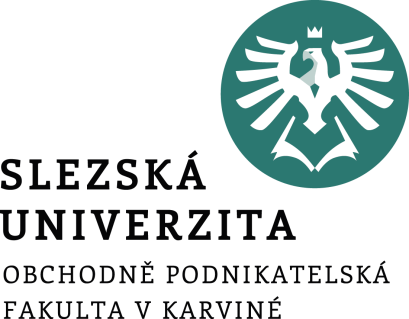 INFORMAČNÍ A ZNALOSTNÍ MANAGEMENT A TECHNOLOGIE
5. INFORMAČNÍ ZDROJE
Ing. Radim Dolák, Ph.D.
Cíle přednášky
Seznámit se s informačními zdroji
Umět vyhledávat dokumenty
Využívat popis a charakteristiku dokumentů
Umět pracovat s citacemi a rešeršemi
[Speaker Notes: csvukrs]
Informační zdroje
Mezi nejvýznamnější zdroje informací náleží především: 
knihovny,
archivy,
muzea,
galerie,
informační střediska a centra,
databázová centra,
speciální instituce,
elektronické informační zdroje.
[Speaker Notes: csvukrs]
Knihovny
Knihovnu lze všeobecně definovat například jako kulturní, informační a vzdělávací instituci, která shromažďuje, zpracovává a uchovává organizovanou sbírku dokumentů. 
Další definice podle Nedomové a kol. (2007) definuje knihovnu jako vybraný a uspořádaný fond dokumentů pro určitou cílovou skupinu čtenářů. 
Podle Vaňka (2013) je knihovna zařízení, ve kterém jsou všem bez rozdílu poskytovány veřejné knihovnické a informační služby způsobem zaručujícím rovný přístup a které je zapsáno v evidenci knihoven.
[Speaker Notes: csvukrs]
Knihovny
Knihovny poskytují svým čtenářům a veřejnosti různé typy informačních služeb. Dále v textu budou detailněji zmíněny následující nejvýznamnější služby:
výpůjční služba,
studijně rozborová činnost, 
rešeršní služby,
referenční informační služby,
konzultační služby,
bibliografické služby,
reprografické služby.
[Speaker Notes: csvukrs]
Knihovny
Systém knihoven v České republice podle knihovního zákona (zákon č. 257/2001 Sb.)
knihovny zřizované Ministerstvem kultury ČR (NK, MZK, Knihovna a tiskárna pro nevidomé K. E. Macana)
knihovny krajské - zřizované krajem
knihovny základní (místní) - provozují obce
knihovny speciální - např. knihovny vysokých škol
[Speaker Notes: csvukrs]
Knihovny
Významné české knihovny:
Národní knihovna České republiky
Národní technická knihovna
Moravská zemská knihovna
Knihovna Strahovského kláštera
Knihovna Jiřího Mahena v Brně
Knihovna AV ČR
Vědecká knihovna v Olomouci
Městská knihovna v Praze
Národní lékařská knihovna
Knihovna a tiskárna pro nevidomé K. E. Macana
Pedagogická knihovna J. A. Komenského
[Speaker Notes: csvukrs]
Archivy
Význam slova archiv neustále vyvíjí. Označení archiv pochází ze starověkého řeckého slova archeion, které označovalo tzv. dům vlády. Byla to vládní budova, kde byly uchovávány veřejné dokumenty. 

Zákon č. 499/2004 Sb., o archivnictví a spisové službě definuje archivem zařízení podle tohoto zákona, které slouží k ukládání archiválií a péči.

Základní funkce archivu lze shrnout následovně:
výběr a akvizice archiválií, 
systematické zpracování archiválií, 
evidence archiválií,
bezpečné uložení a zpřístupňování archiválií
[Speaker Notes: csvukrs]
Archivy
Archivy se člení následovně:
veřejné archivy
soukromé archivy
Veřejné archivy se dále člení následovně:
Národní archiv,
Archiv bezpečnostních složek,
státní oblastní archivy,
specializované archivy,
bezpečnostní archivy,
archivy územních samosprávných celků.
[Speaker Notes: csvukrs]
Muzea, galerie
Dle Zákona č. 122/2000 Sb. o ochraně sbírek muzejní povahy a o změně některých dalších zákonů je Muzeum instituce, která:
získává a shromažďuje přírodniny a lidské výtvory pro vědecké a studijní účely, 
zkoumá prostředí, z něhož jsou přírodniny a lidské výtvory získávány,
z vybraných přírodnin a lidských výtvorů vytváří sbírky, které trvale uchovává, eviduje a odborně zpracovává,
umožňuje způsobem zaručujícím rovný přístup všem bez rozdílu využívání a zpřístupňování poskytováním vybraných veřejných služeb.
[Speaker Notes: csvukrs]
Muzea, galerie
Galerií je muzeum specializované na sbírky výtvarného umění.

Sbírkou muzejní povahy je taková sbírka, která je významná pro prehistorii, historii, umění, literaturu, techniku, přírodní nebo společenské vědy.
[Speaker Notes: csvukrs]
Informační střediska a centra
Informační střediska (informační centra) jsou podle Vaňka (2013) instituce nebo specializovaná pracoviště institucí, které shromažďují, zpracovávají a zpřístupňují informace o určité obci, městě, oblasti, regionu, organizaci, projektu, oboru atd.
Informační střediska mohou být určeny pro širokou veřejnost nebo i pro zájmové skupiny klientů. 
Zřizovateli těchto center mohou být orgány státní a veřejné správy, instituce různého druhu atd. 
Z hlediska poskytovaných služeb se vyskytují často komplexní služby, včetně knihovních služeb. Z hlediska formy poskytovaných služeb se může jednat o ústní informace, poskytování tištěných materiálů, zvukové a video nosiče a také internet.
[Speaker Notes: csvukrs]
Informační střediska a centra
Konkrétní příklady informačních středisek a center:
Informační centrum vlády (http://icv.vlada.cz/) poskytuje informace o činnosti české vlády, jejích poradních a pracovních orgánech, a o činnosti Úřadu vlády České republiky. Jsou zde např. Informace o připravovaných a probíhajících re-formách (důchodové, zdravotnictví, sociální, daňové atd.), protikorupčních opatřeních atd.
Národní informační centrum pro mládež (http://www.nicm.cz/) je jedním z oddělení Národního institutu dětí a mládeže. Poskytuje bezplatné informace z oblastí vzdělávání v ČR a v zahraničí, cestování, volného času, sociálně-patologických jevů, vztahu občana a společnost, mládeže v EU atd.
[Speaker Notes: csvukrs]
Databáze a databázová centra
Databázová centra jsou instituce (mnohdy ve virtuální podobě), které umožňují přístup k informačním fondům. Jejich cílem je nabízet, produkovat a zprostředkovávat přístup k odborným a obchodním databázím. 
Obchodní model je založen na principu, že nakupují od producentů informační báze dat formou licencí na jejich on-line vystavování, vyhledávání a poskytování jejich obsahu ve formě jednotlivých údajů, bibliografických, faktografických informací, anotací, abstraktů či plných textů. 
Přístup je poskytován v současnosti nejčastěji prostřednictvím internetu a bývá velmi často zpoplatněn ve formě různých licenčních přístupů do systému.
[Speaker Notes: csvukrs]
Databáze a databázová centra
Druhy bází dat:
bibliografické databáze,
faktografické báze dat,
fulltextové (plnotextové) databáze,
databáze katalogů, rejstříků, adresářů.
[Speaker Notes: csvukrs]
Katalogy
Katalog je definován jako vhodně uspořádaný seznam, výčet či soupis navzájem různých entit stejného významu, povahy, charakteru, účelu apod. 
Internetový katalog je na Internetu seznam odkazů na webové stránky, které jsou setříděny do stromu kategorií a podkategorií.
Existují také online katalogy pro vyhledání různých dokumentů (knihy, časopisy, atd). Jako například „Online katalog Národní knihovny ČR“ a podobné katalogy mají i další knihovny.
[Speaker Notes: csvukrs]
E-learning
E-learning je obecně definován jako vzdělávací proces, který využívá informační a komunikační technologie k tvorbě kurzů, k distribuci studijního obsahu, komunikaci mezi studenty a pedagogy a k řízení studia. 
Přehled výhod využití elearningu:
vyšší efektivnost výuky
personalizace a individuální přístup k uživateli
náklady na provoz jsou minimální
snadná administrace a rychlá aktualizace
lépe zapamatovatelná forma informací
větší možnosti testování znalostí
shodný obsah pro všechny studenty
[Speaker Notes: csvukrs]
E-learning
Školství:
Distanční vzdělávání
Adaptace nových studentů 
Podpora studia 
Ověřování znalostí 
Zadávání úkolů
Výuka práce se softwarem

Firemní školení a kurzy pro zaměstnance:
Zákonná a profesní školení 
Odborné certifikace 
Interní školení
[Speaker Notes: csvukrs]
Open Access
Otevřený přístup k vědeckým informacím (open access, OA) představuje model vědecké komunikace, který zajišťuje trvalé, okamžité, svobodné a bezplatné online zpřístupnění plných textů publikovaných vědeckých výsledků (nejčastěji článků) bez omezení pro kohokoli.
Přínosy otevřeného přístupu:
zrychlení výměny vědeckých informací
rozšíření dostupnosti vědeckých informací
zvýšení viditelnosti vědeckých informací
rozšíření čtenářské základny
zvýšení informačního dopadu

Zdroj: http://openaccess.cz/
[Speaker Notes: csvukrs]
Vyhledávání dokumentů
Informace můžeme hledat nejen v textu, ale i v obrázcích, videích, mapách atp. 
K tomu, abychom získali přístup k veřejným či neveřejným informačním zdrojům, nám slouží nejrůznější vyhledávací nástroje. Mezi vyhledávací nástroje patří:
předmětové katalogy,
vyhledávací stroje,
metavyhledávače,
virtuální knihovny.
[Speaker Notes: csvukrs]
Popis a charakteristika obsahu dokumentů
Popis dokumentu zahrnuje podle Vaňka (2013) dvě úrovně:
identifikační neboli jmenný popis, který obsahuje formální údaje, např. jméno autora, rok vydání nebo nakladatele, 
charakteristiku obsahu dokumentu.

Obsahem dokumentu se rozumí daná problematika (téma), o kterém daný dokument pojednává. 
Obsah dokumentu lze charakterizovat následujícími způsoby:
popis obsahu souvislým textem v přirozeném jazyce (anotace a referát apod.);
použití jednotlivých výrazů přirozeného jazyka, případně čísel nebo alfanumerických řetězců (věcný selekční jazyk),
[Speaker Notes: csvukrs]
Popis a charakteristika obsahu dokumentů
Obsahová charakteristika slouží k stručnému vystižení obsahu díla pomocí přirozeného jazyka. Patří k ní:
Anotace
Anotace má vysvětlující nebo doporučující ráz, její délka je zpravidla do 500 znaků. Uvádí se v sekundárních dokumentech, může být součástí primárního dokumentu. Anotace je stručná charakteristika dokumentu z hlediska obsahu, určení, formy a jiných rysů.
Referát
Referát má maximální délka 2500 znaků, obvyklá délka je cca 1000 znaků. Referát neuvádí pouze téma dokumentu, ale i základní informace o jeho obsahu. V případě referátu se používá následující osnova: téma, předmět, charakter a cíl práce; použité metody; výsledky; závěry; oblast využití.
[Speaker Notes: csvukrs]
Popis a charakteristika obsahu dokumentů
Bibliografie je podle Vaňka (2013) teorie, činnosti a techniky identifikující a popisující dokumenty. 
Je to sekundární zdroj informací obsahující uspořádané bibliografické popisy informačních objektů (dokumentů nebo jejich částí), popis dokumentů (nebo jejich částí) prostřednictvím bibliografických informací. 
Bibliografická informace je druh sekundární informace reprezentující dokument nebo jeho část. 
Je výsledkem popisu dokumentu a základní jednotkou je bibliografický údaj.
[Speaker Notes: csvukrs]
Popis a charakteristika obsahu dokumentů
Bibliografický záznam je záznam obsahující bibliografický popis. Obsahuje údaje nutné pro zastupování primárního dokumentu. Je výsledkem analýzy dokumentu, která se zabývá jak formálními znaky dokumentu, tak i jeho obsahem. 
Struktura bibliografického záznamu:
soupisné údaje (autor, název dokumentu),
vyčleněné údaje (datum schválení, obhajoby nebo účinnosti),
lokační údaje (signatura),
popisné údaje (další údaje o autorech, nakladatelství, rozsah, ISBN, ISSN),
charakteristika obsahu (anotace, referát),
služební údaje (přírůstkové číslo).
[Speaker Notes: csvukrs]
Citace
Jako citace se obecně označuje uvedení kratší části jiného textu či výroku, obvykle doslovné. Doslovný přepis je označován jako přímá citace, přepis převzaté myšlenky vlastními slovy se označuje jako nepřímá citace.
Existují různé citační normy a navíc i v rámci jedné citační normy je potřeba dodržovat formální pravidla pro citování různých druhů dokumentů.
Ukázky citačních norem:
citační norma ČSN ISO 690:2011 
Harvard style, 
Chicago style,
Vancouver style,
IEEE.
[Speaker Notes: csvukrs]
Rešerše
Rešerše je definována jako soupis literatury k vybranému tématu. 
Soupis literatury se provádí zejména za účelem následného vypracování referátu, prezentace, přednášku, seminární práce, odborného článku nebo kvalifikační vysokoškolské práce.
Je nezbytné prohledat dostupné informační zdroje (katalogy knihoven, odborné elektronické databáze, webové stránky univerzit, vědeckých společností/firem apod.). 
Na základě rešerše dojde k utřídění základních poznatků a východisek k danému tématu.
[Speaker Notes: csvukrs]
Rešerše
Doporučený postup pro správné zpracování rešerše je následující:
I. Výběr odborných termínů k tématu
II. Formulace rešeršního dotazu
III. Výběr informačního zdroje
IV. Vyhledávání v katalozích a databázích. 
V. Posouzení získaných výsledků
[Speaker Notes: csvukrs]
DĚKUJI ZA POZORNOST